Measuring the Tropics’ Bulging Waistline
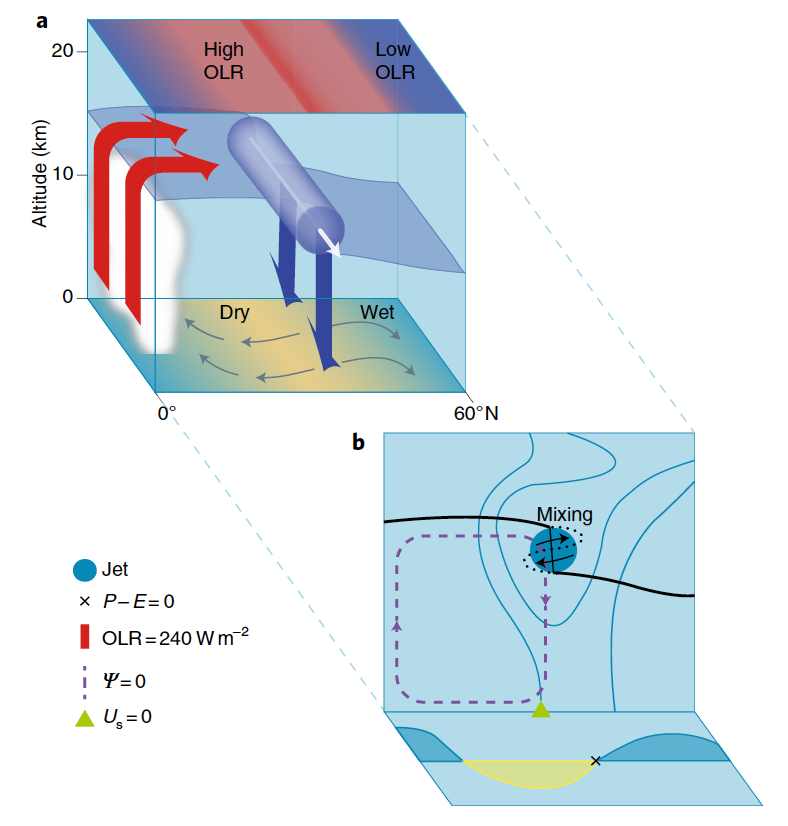 Objective
Provide an authoritative update on the state of science regarding the expansion of the tropics, as invited by the editor of Nature Climate Change 
Approach
Examine the historical and latest literature on the quantification and attribution of the observed expansion rate of the tropics
Analyze the width of the tropics using more robust metrics based on four modern retrospective reanalyses 
Impact
The expansion of the tropics exerts profound impacts on the subtropical climate, in terms of drought, heat waves, wildfires, and even marine ecosystem 
Climate models with the best estimate of the climate forcings, including sea surface temperature trends, can capture the bulk part of the tropical expansion
Although human influences have contributed to tropical expansion since the late 1970s, much of it is likely due to natural multidecadal swings of the climate system
These schematics summarize the metrics for the width of the tropics:  (a) a three-dimensional depiction of the circulation, radiation, and hydrological features for the width of the tropics; (b) height-latitude transect shows Hadley cell overturning, mixing across the jet and the tropopause at the edge of the tropics, and subtropical zero-crossing of precipitation and evaporation.
Staten P, J Lu, K Grise, S Davis, and T Birner. 2018. “Re-examining tropical expansion.” Nature Climate Change, 11:768-774. DOI: 10.1038/s41558-018-0246-2
[Speaker Notes: http://www.pnnl.gov/science/highlights/highlights.asp?division=749]